Colegio Jean Piaget
Mi escuela, un lugar para aprender y crecer en un ambiente saludable
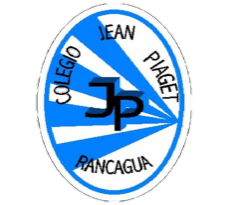 5° GRADEONLINE CLASSWEEK N°23DATE: SEPTEMBER 3 rd , 2020
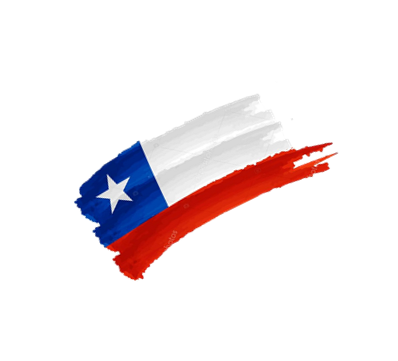 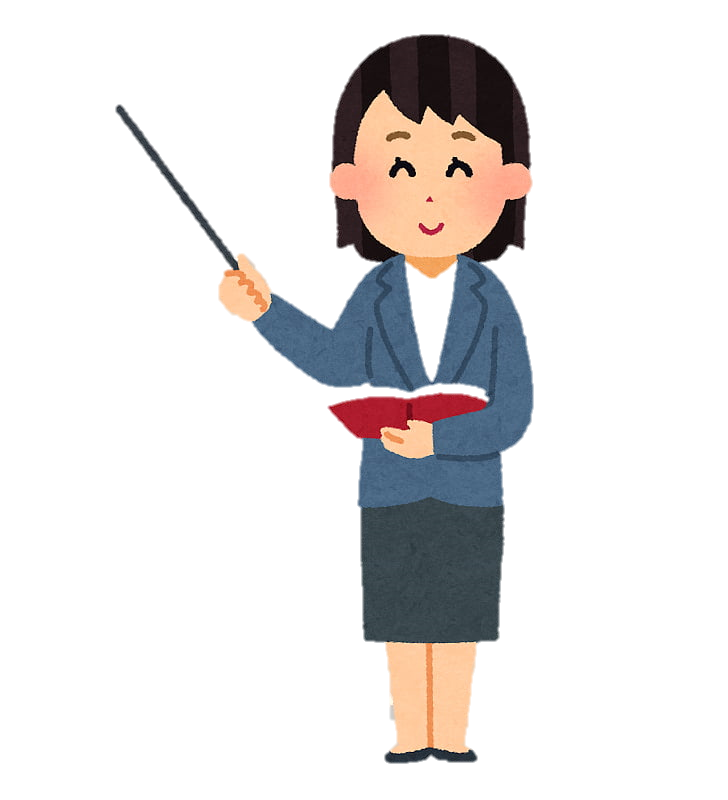 Miss Pía Cáceres G.
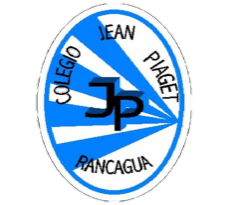 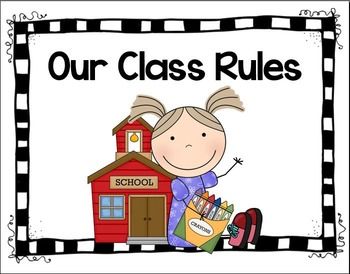 Reglas de la clase virtual
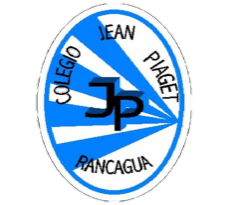 Llego contento a clases y trabajo con alegría 
Me Identifico con mi nombre y apellido
Soy puntual al entrar a clases
Me presento con ropa adecuada para la clase (no con pijama)
Silencio mi micrófono 
Enciendo mi cámara 
Recuerdo que la clase es  grabada de inicio a fin
Uso SOLO el chat para preguntas a la profesora
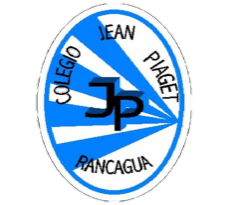 Traigo mi cuaderno y libro de la clase
Sigo las instrucciones y explicaciones de la profesora y tías presentes 
Ser respetuosos con todos las personas presentes en la clase 
No debo utilizar palabras groseras. 
Levantar mi mano para participar o preguntar
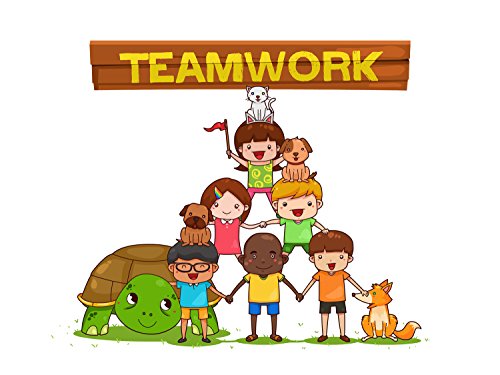 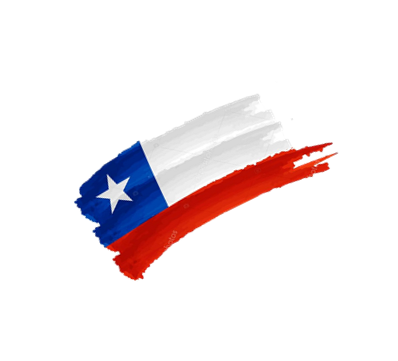 Importante
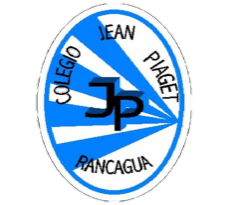 Cuándo esté la imagen de un lápiz, significa que debes escribir en tu cuaderno
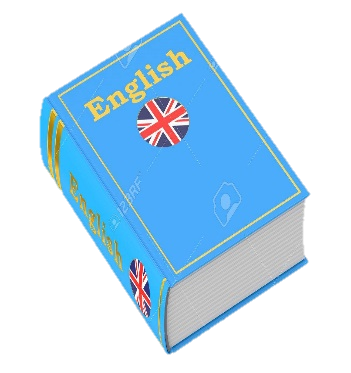 Cuándo esté esta imagen de un libro, significa que debes trabajar en tu libro de inglés.
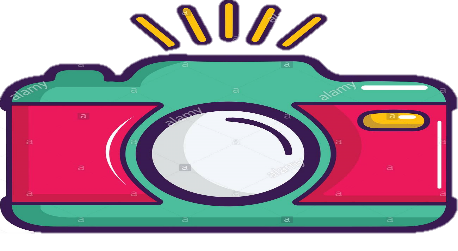 Cuándo esté la imagen de una cámara fotográfica, significa que debes mandar reporte sólo de esa actividad (una foto de la actividad)
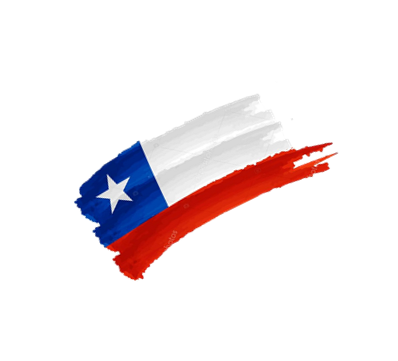 Inicio
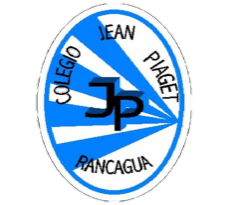 WHO REMEMBER WHAT WE SAW THE LAST CLASS?
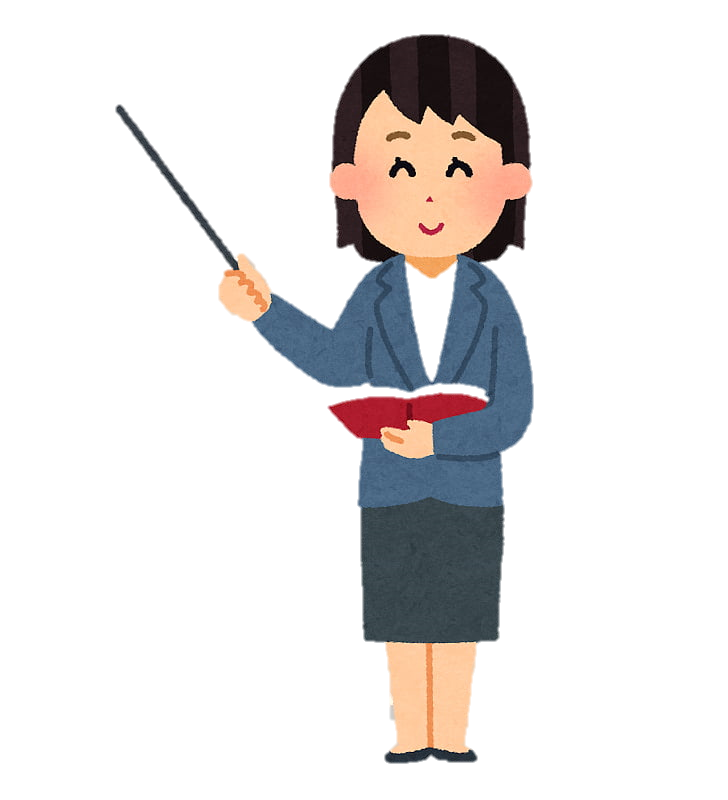 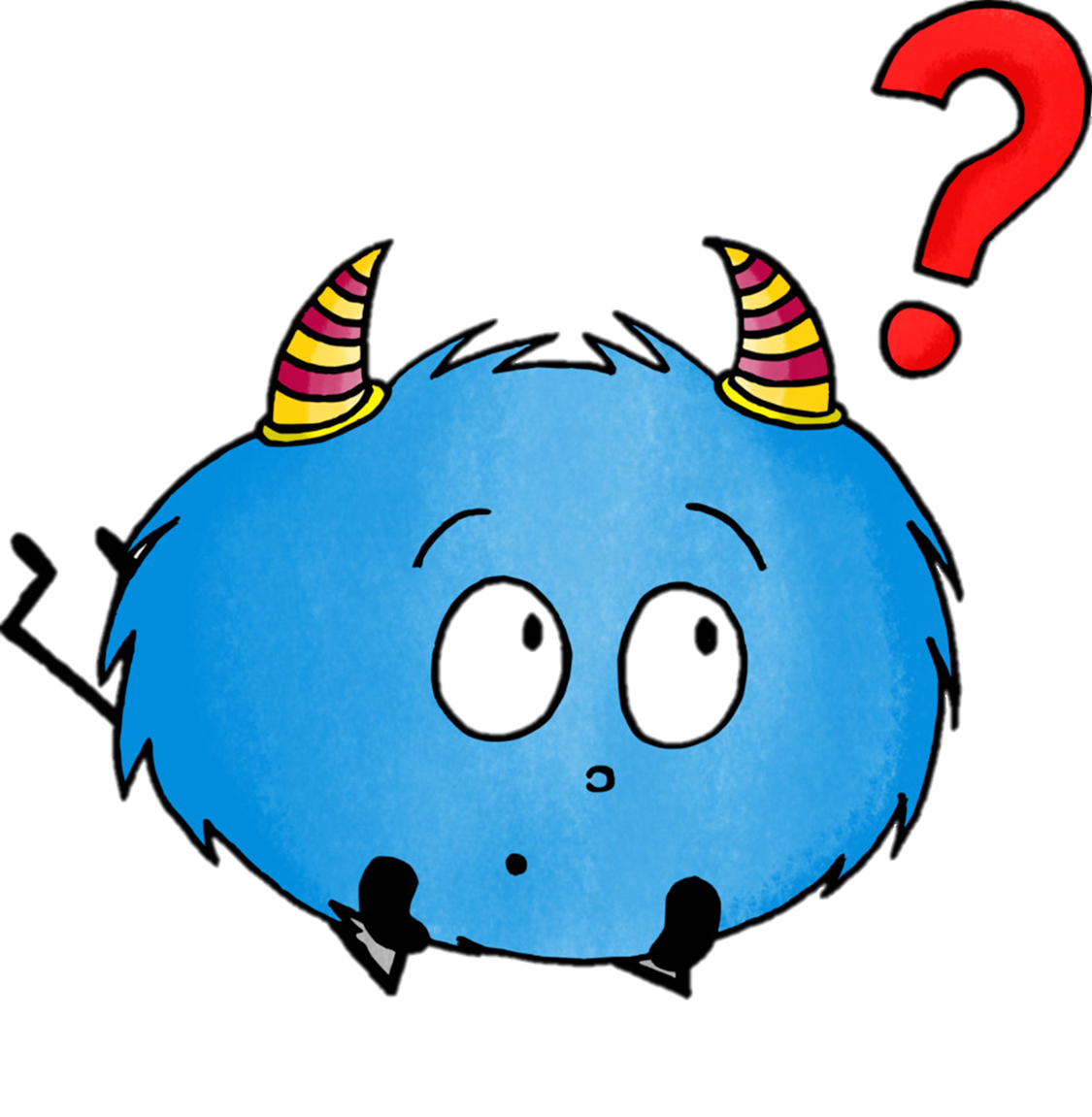 September 3 rd, 2020
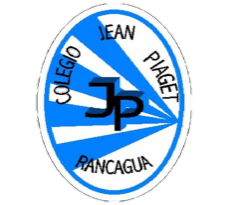 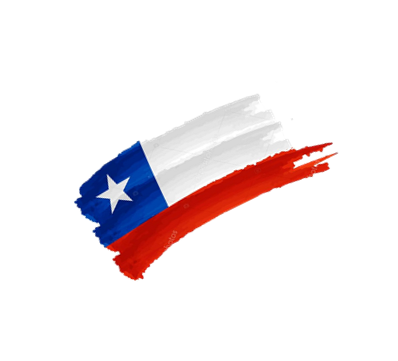 Rhymes n° 1- 10
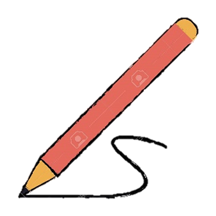 Objetivo: Repetir rimas, focalizando la atención en sonidos que se repiten utilizando los números del 1 al 10
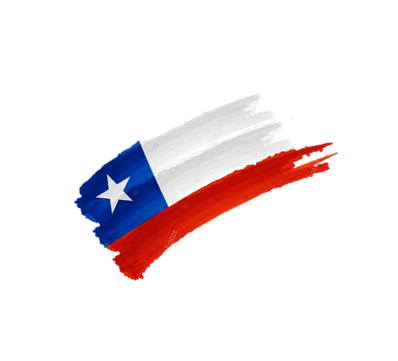 MOTIVACIÓN
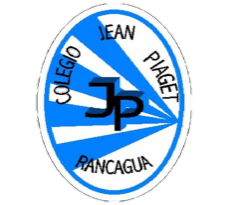 Good morning! Espero que te encuentre muy bien, hoy cómo pudiste observar trabajaremos en el dialogo de un restaurante, pero primero necesito que me ayudes cantar la siguiente canción
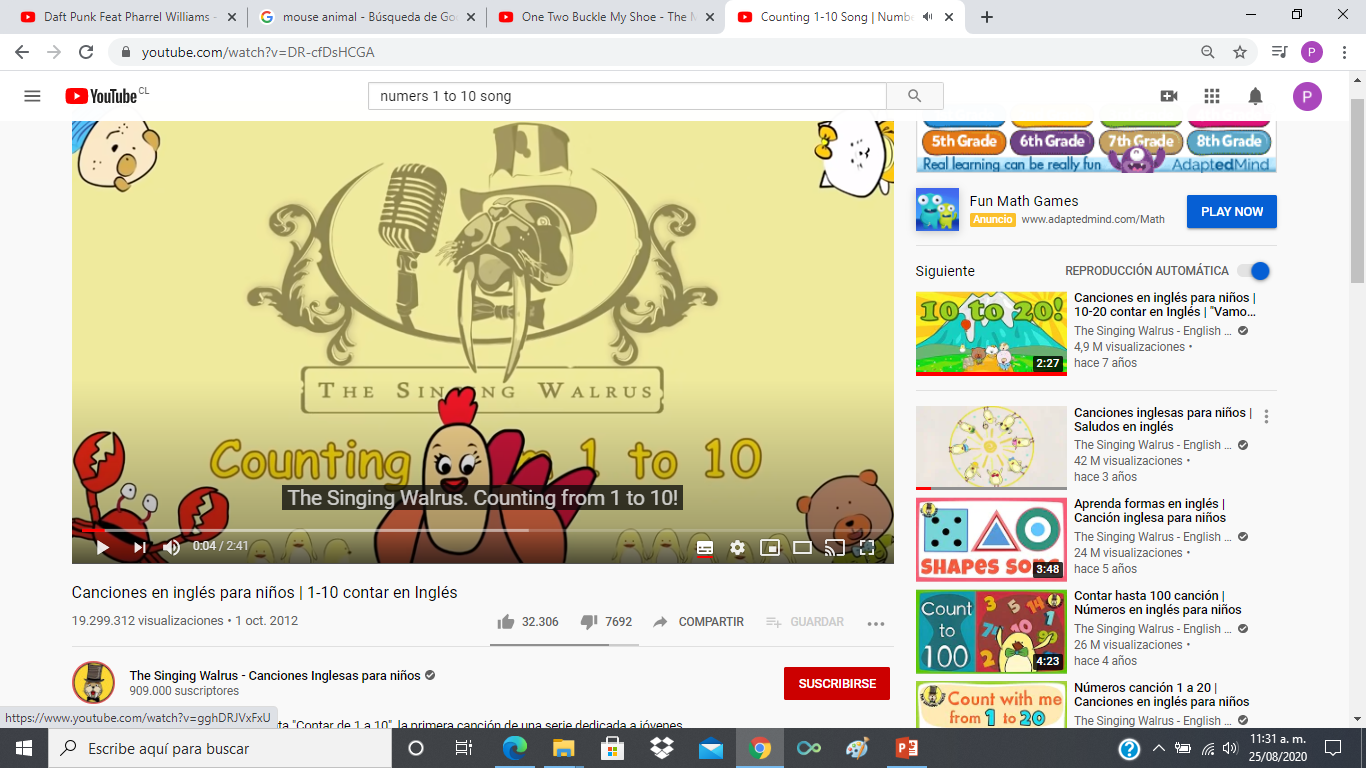 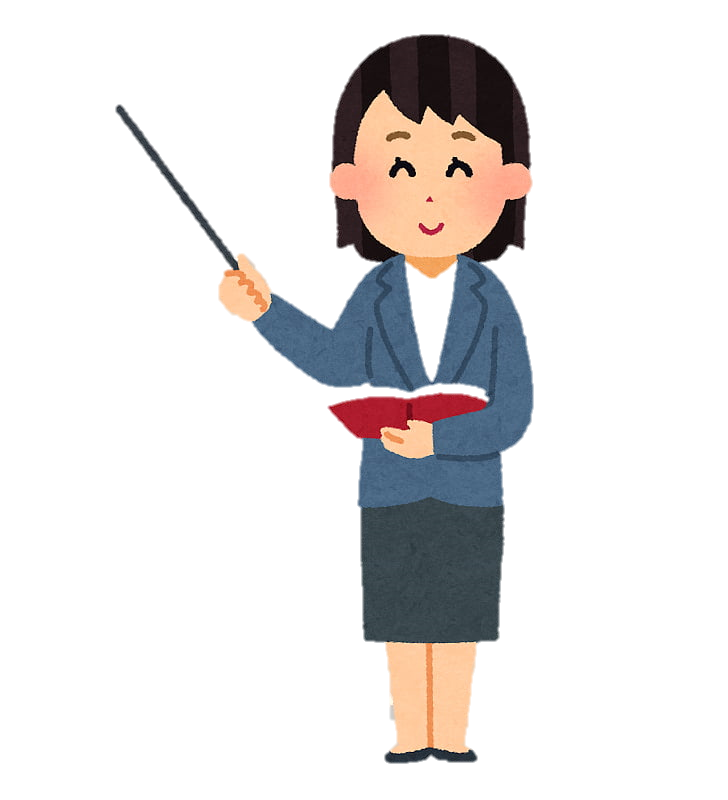 https://www.youtube.com/watch?v=DR-cfDsHCGA
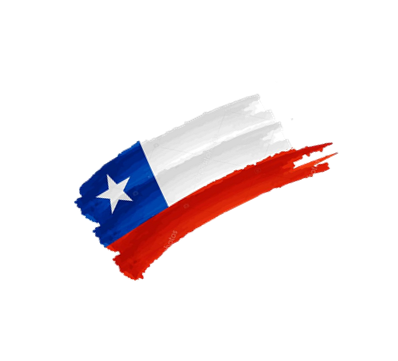 Numbers 1- 10
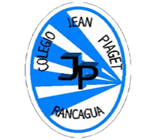 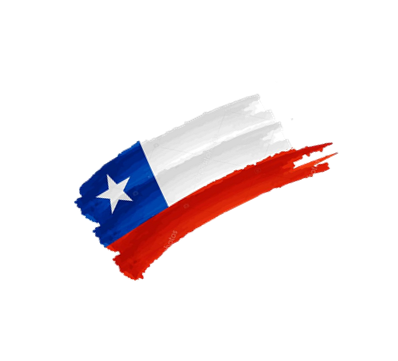 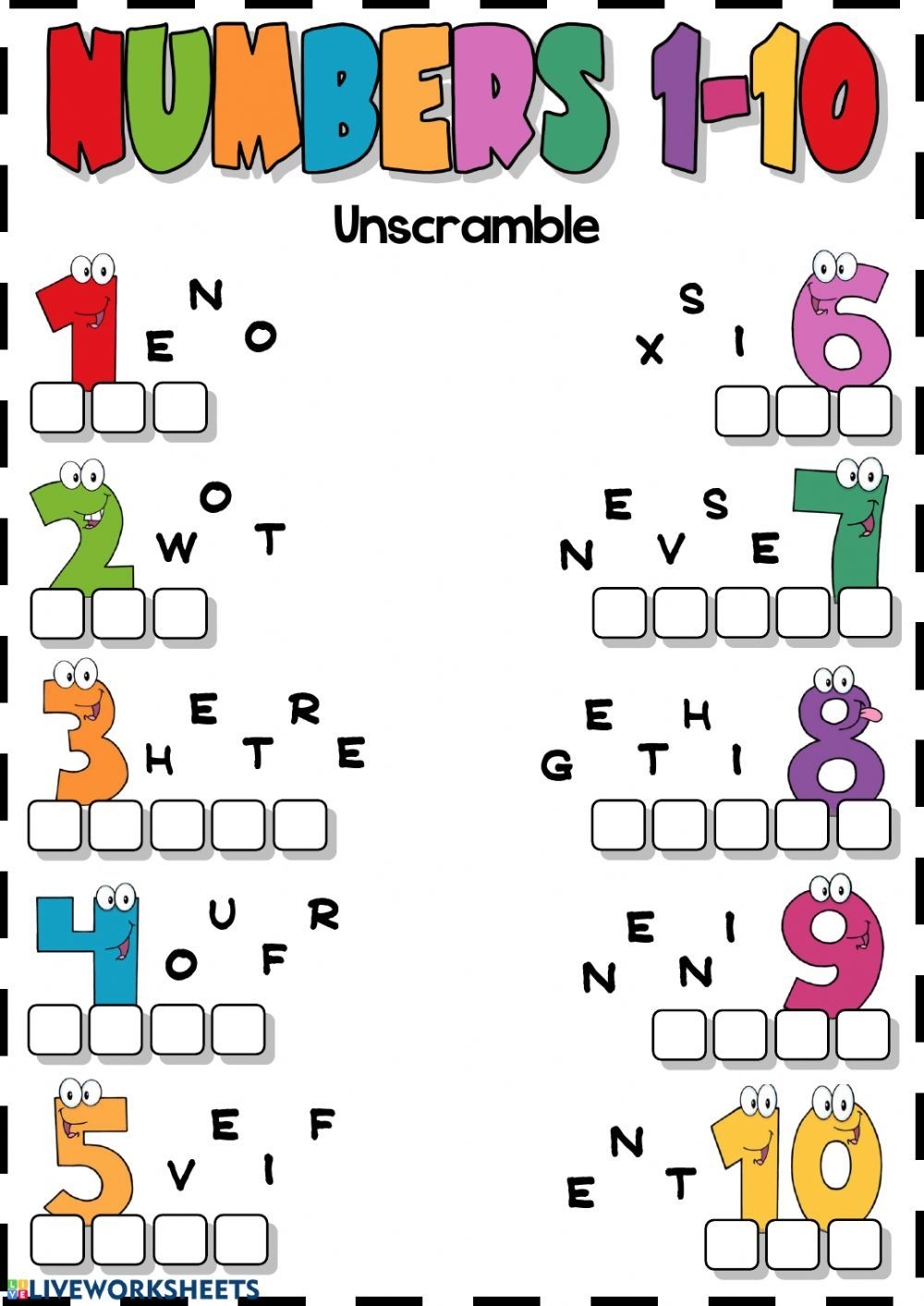 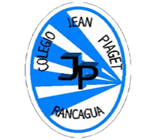 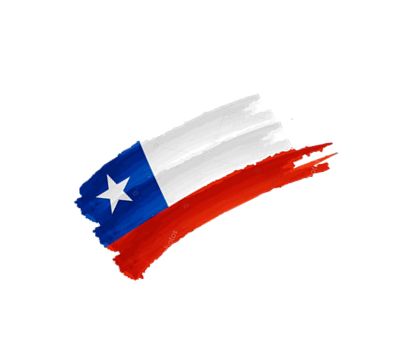 Listen and watch the next rhyme
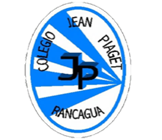 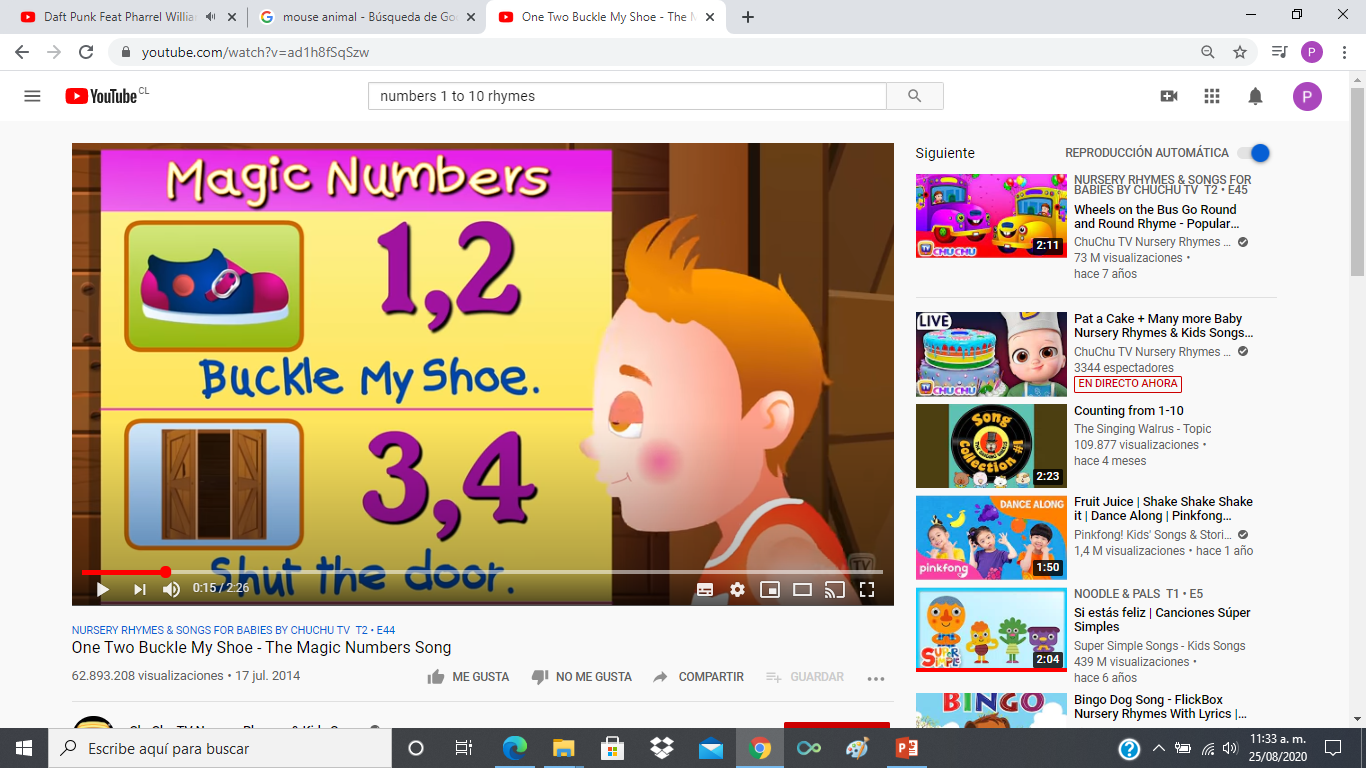 https://www.youtube.com/watch?v=ad1h8fSqSzw
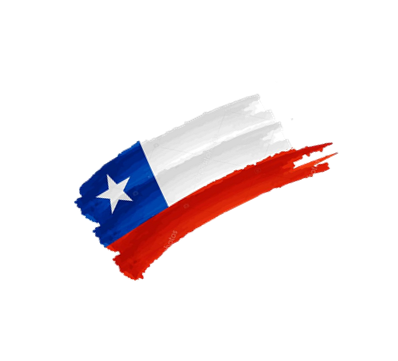 Read and repeat the rhyme
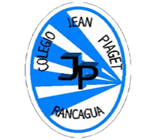 One-two, buckle my shoe; 
Three-four, shut the door; 
Five-six, pick up sticks. 
Seven-eight, lay them straight;
Nine-ten, a big fat hen;
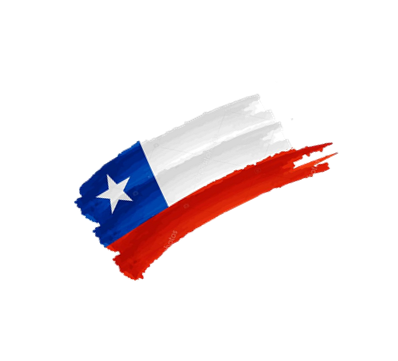 Now is your turn, complete the rhyme
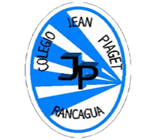 One-two
Three-four, 
Five-six, 
Seven-eight, 
Nine-ten,
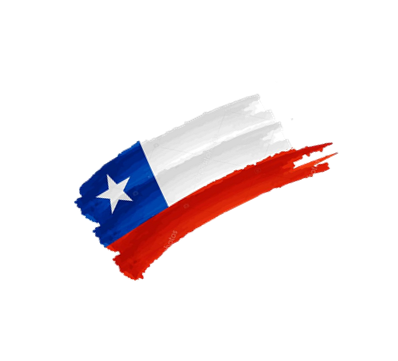 Word search
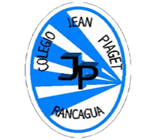 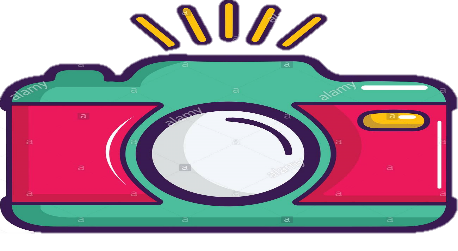 EXIT TICKET 23
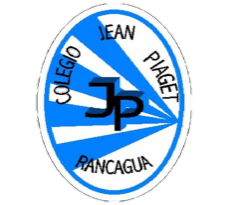 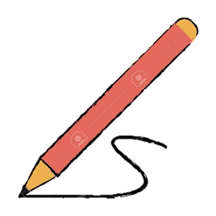 1- What Word rhymes with six?

seven                 b) stick               c) when

2- What Word rhymes with eight?

a) Tree                      b) sick                    c) straight

3- Find words that rhymes with two and four
Email: pia.caceres@colegio-jeanpiaget.cl 
Telefono: +569 32735472
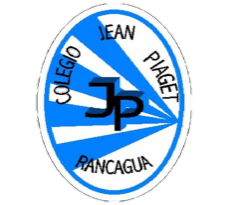 Good job! See you the next class, good bye
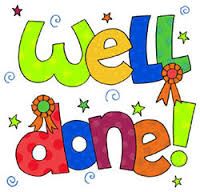 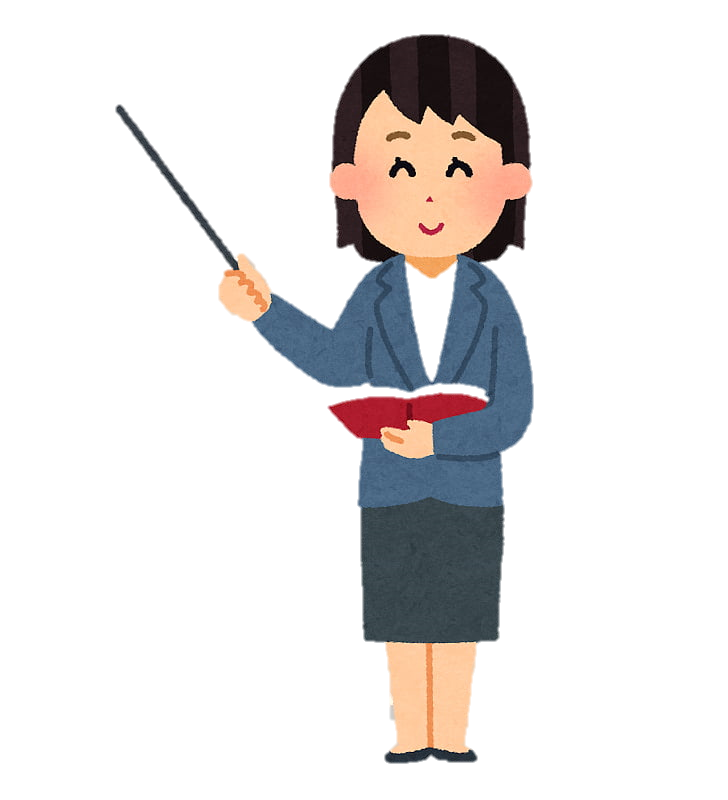